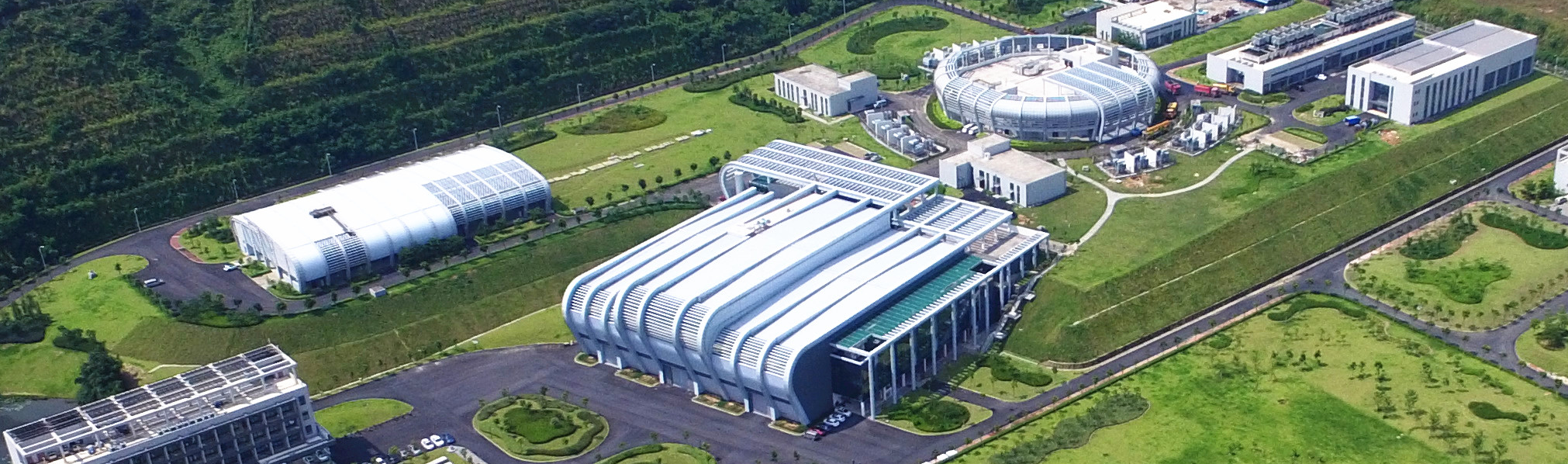 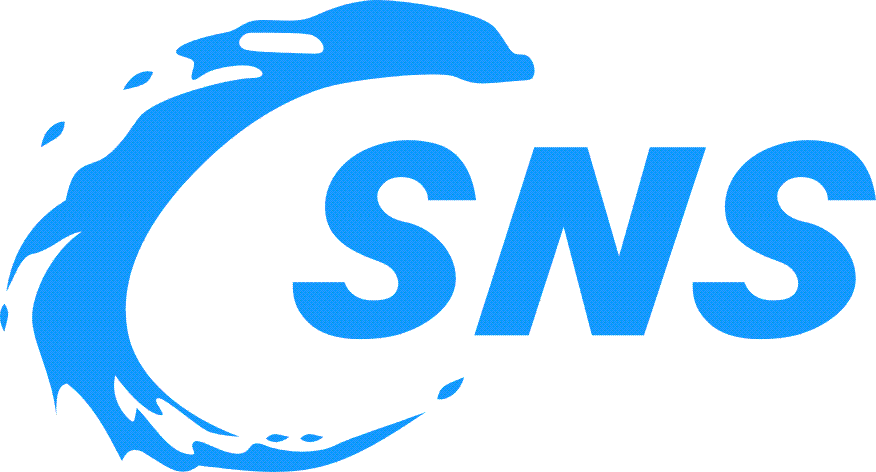 Beam Instrumentation System of CSNS
Jilei Sun
On behalf of BI group of CSNS, IHEP
MTCA/ATCA Workshop for Research and Industry, Beijing, CHINA
June 23-25, 2019
Outline
Overview of CSNS project
 Introduction of BI system
Beam Current Monitor, BCM
Beam Position Monitor, BPM
Beam Loss Monitor, BLM
Beam Profile Monitor, Wire Scanner
Others
 Current data acquisition strategy
 Summary
Overview of CSNS project
RCS service building
LINAC service building
Target hall
Layout of CSNS
3 MeV RFQ
80 MeV DTL
50 keV H- Ion source
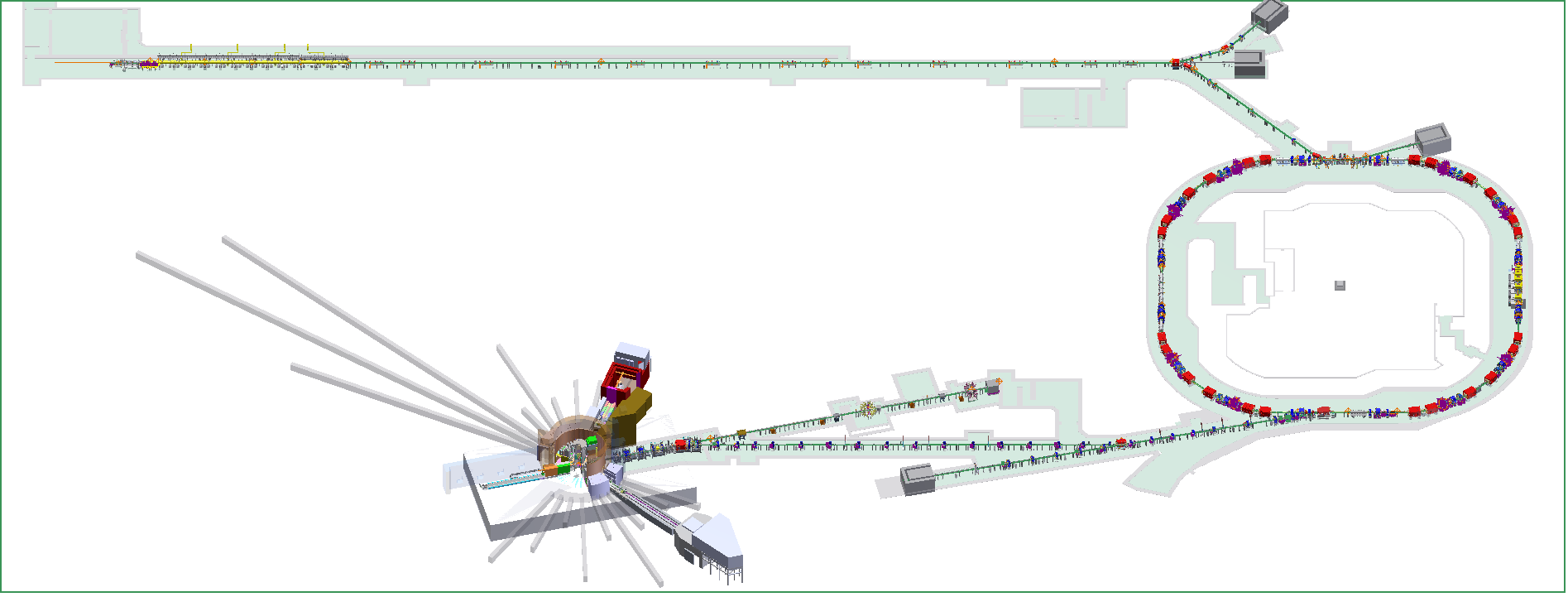 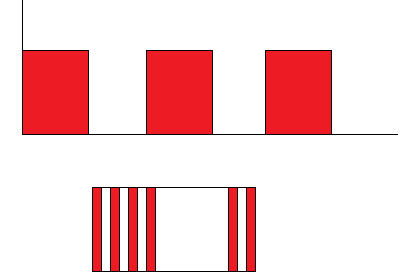 50 ~ 500 μs 25 Hz
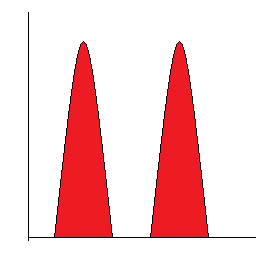 1 MHz 50% chopping rate
1.6 GeV 
25 Hz 
RCS
500 ns -> 100 ns
Target station and instruments
Peak beam power: 100 kW
Beam instrumentation system
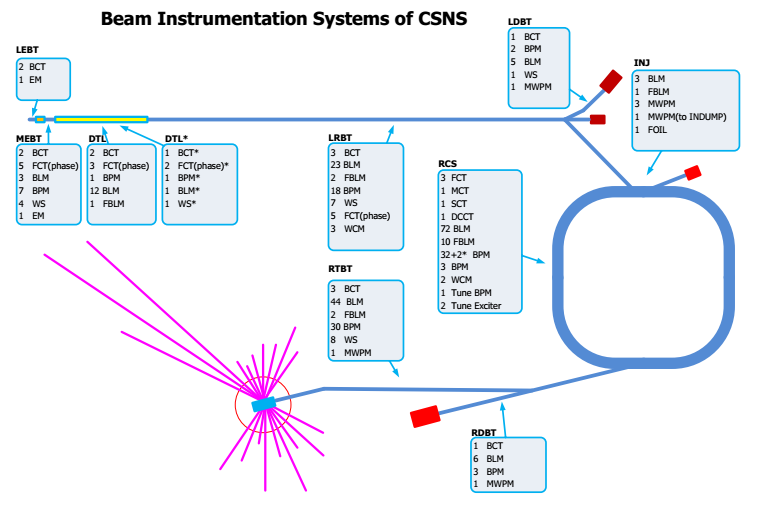 Data Acquisition Strategy
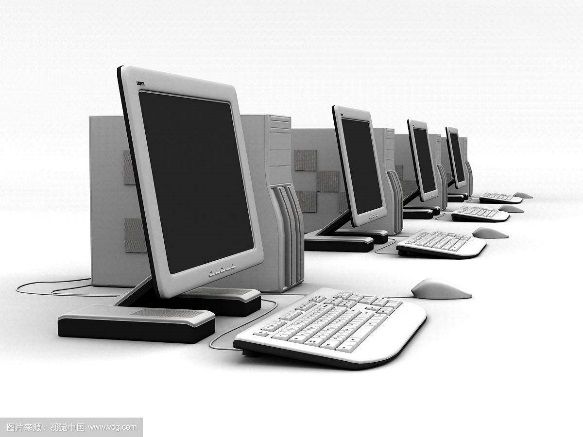 System setup
CSS OPI
NI – PXIe cards
AD/DA/DIO
Oscilloscope card
LabVIEW EPICS release
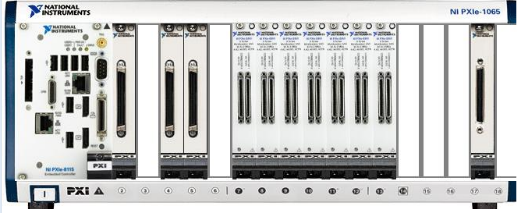 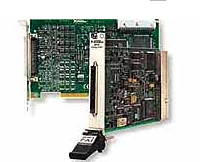 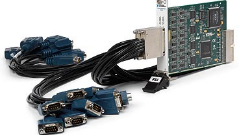 Front end electronics
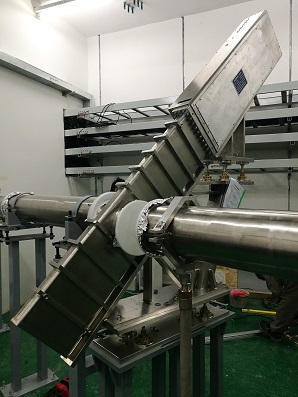 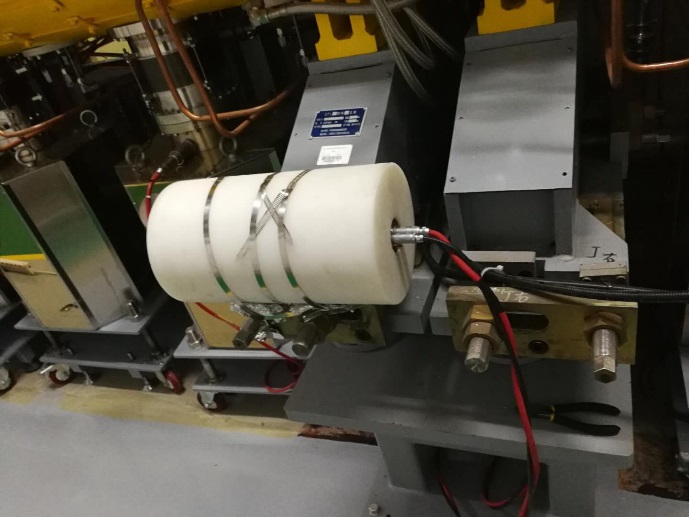 Detectors
Current Monitor
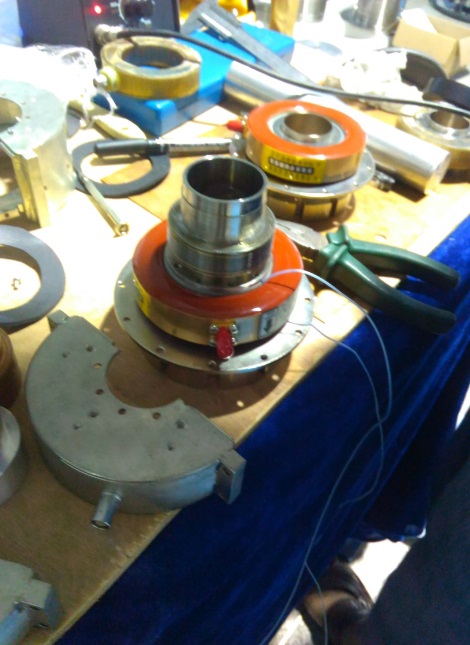 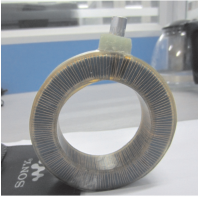 Current Monitor @LINAC
11 CTs in total
Magnetic ring from Bergoz
Magnetic ring from domestic company
 Current Monitor @RCS
3 different types 
DCCT: Commercial product from Bergoz
SCT/MCT: Self developed sensor
 Current Monitor @RTBT
4 CTs (1 ICT + 3 FCT)
Magnetic ring from Bergoz
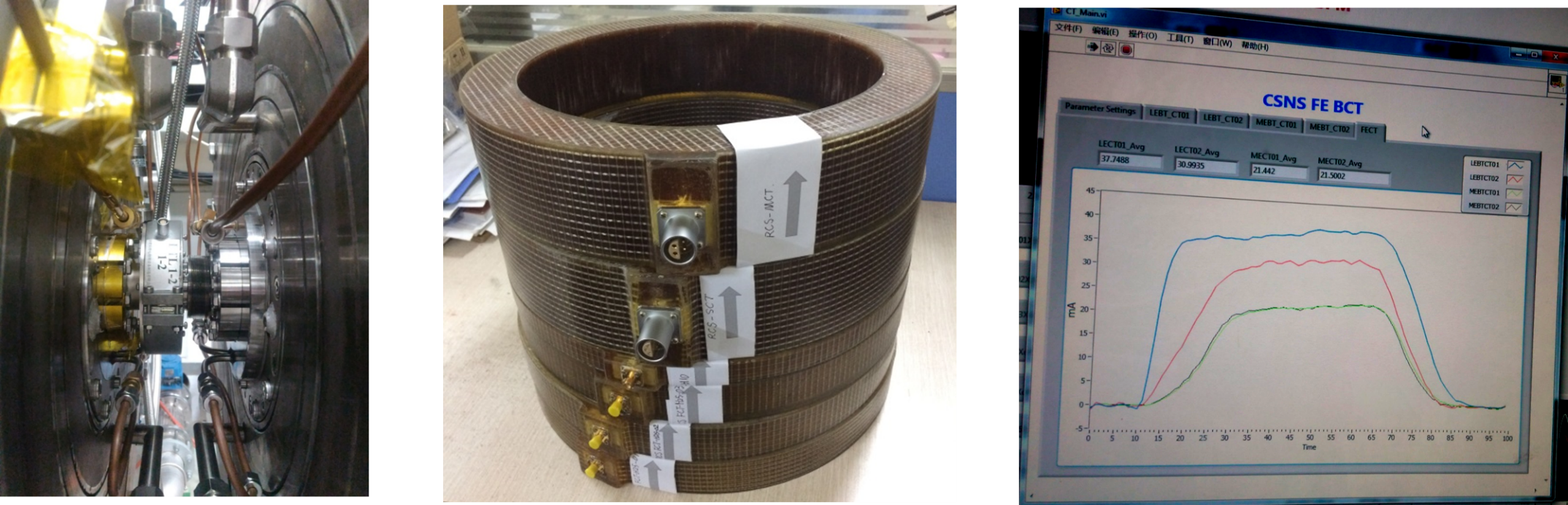 Beam Current Monitor @LINAC
Beam Current = [Sum(Valid) – Sum(Background)] / n
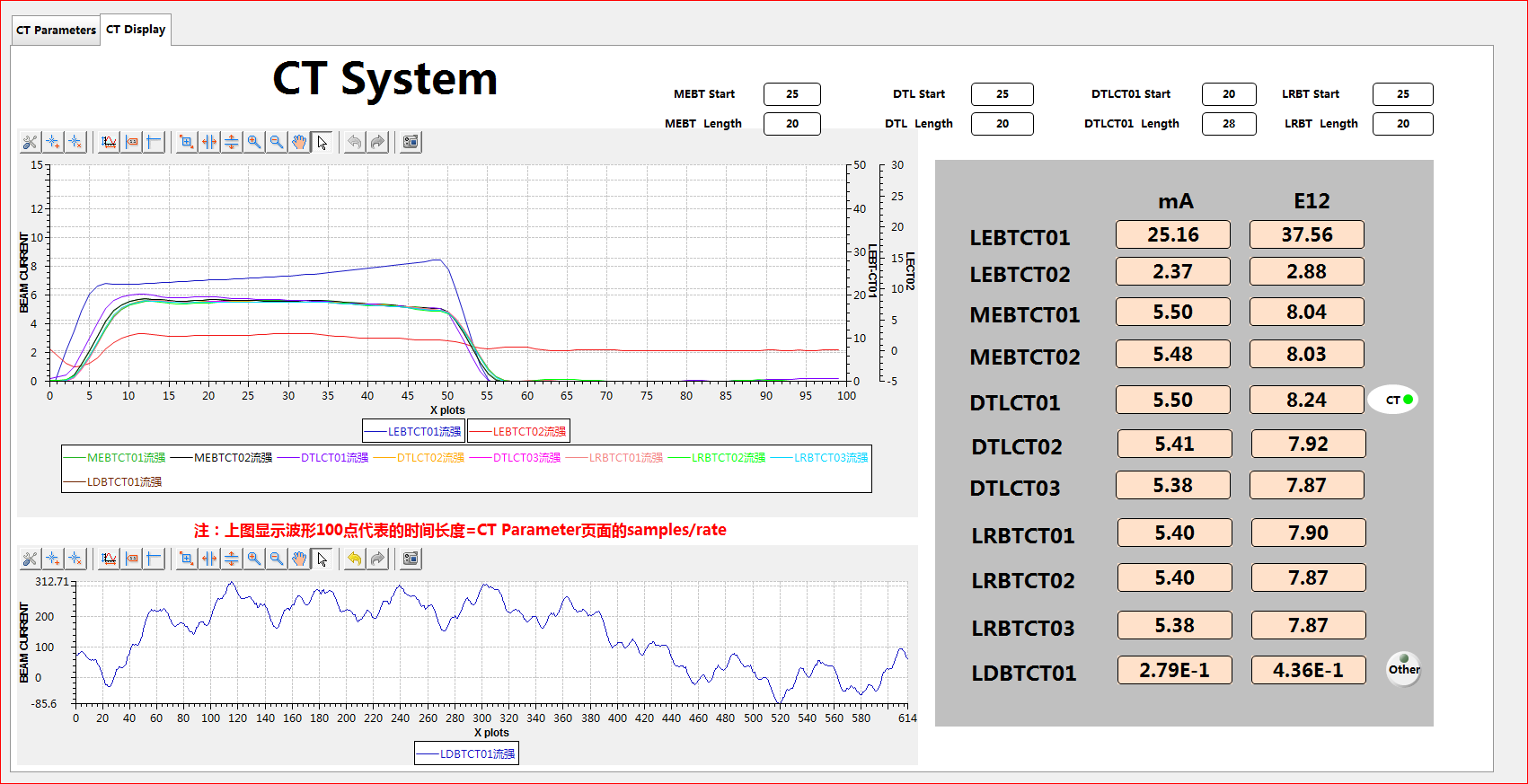 Background count
Valid count
MACRO pulse measurement, up to 500 μs
Front end electronics + NI PXIe-6358 (16 bit, 1.25 MS/s)
RCS – DCCT / SCT / MCT
DCCT: Commercial electronics from Bergoz
 SCT/MCT: Self developed electronics
NI PXIe-6358 100 kS/s
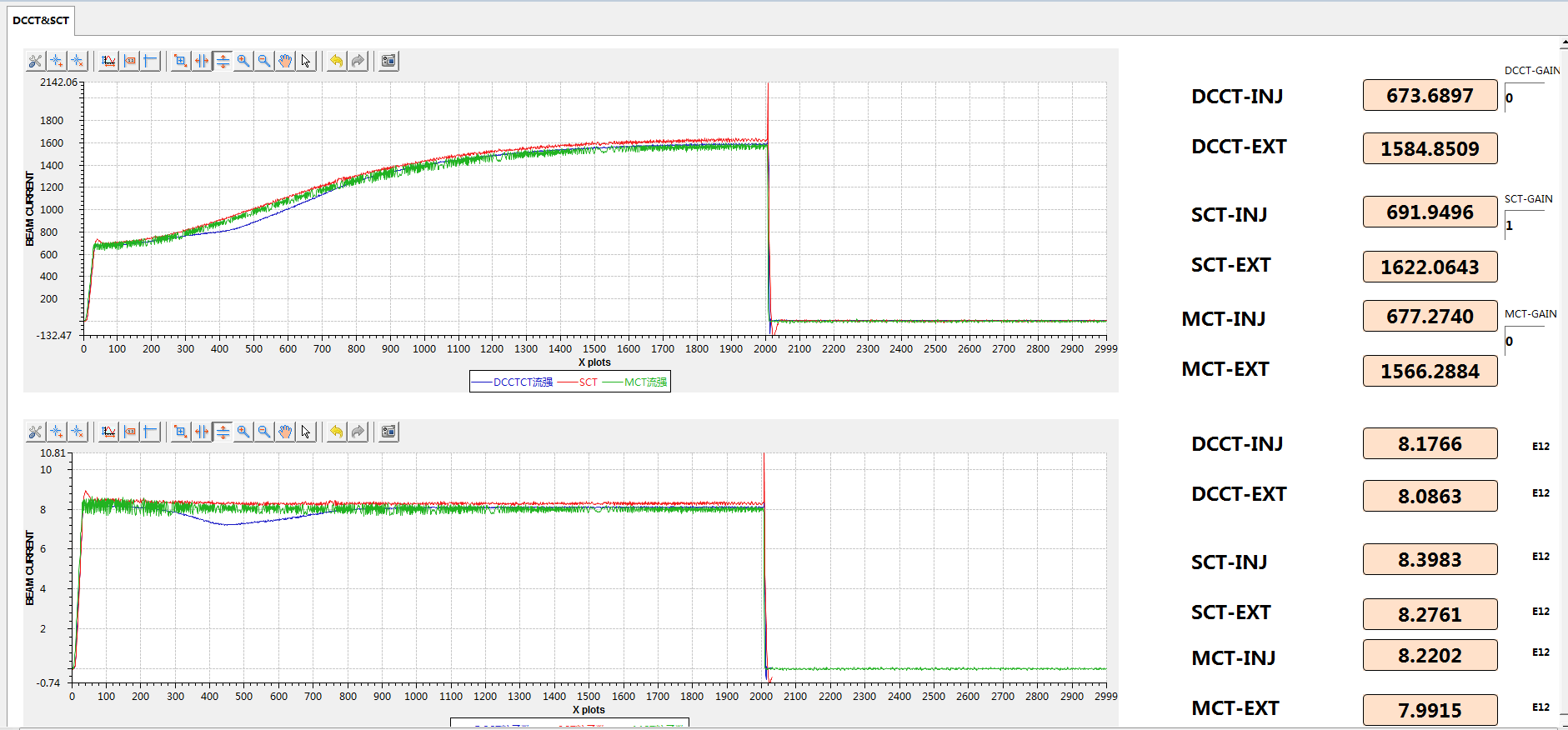 200 mA
    2  A
  20  A
RTBT - CT
Two short pulses, 100 ns each
 NI PXIe-5160 oscilloscope card
1.25 GS/s
500 MHz band width 
10 bits
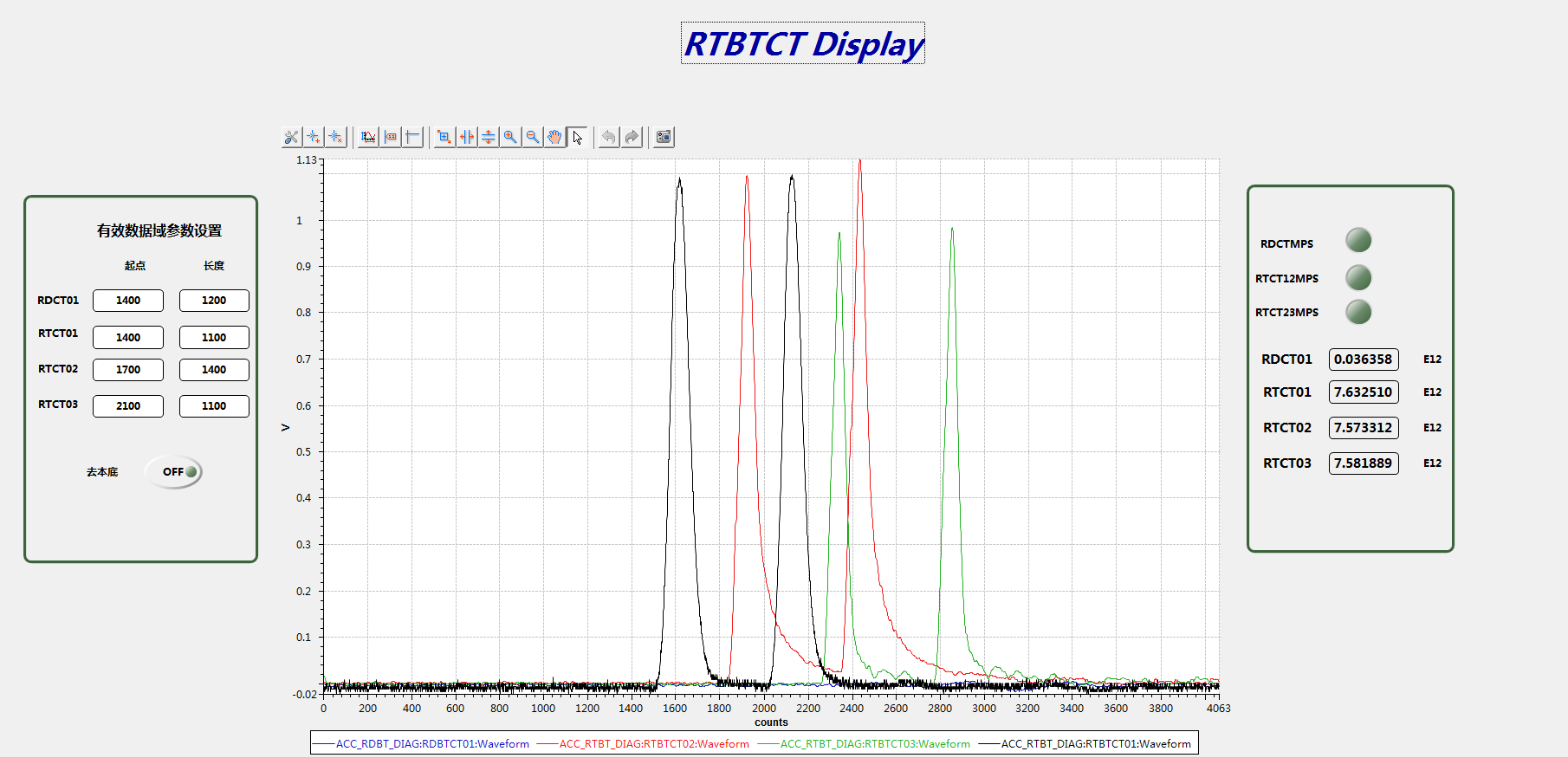 Beam Position Monitor, BPM
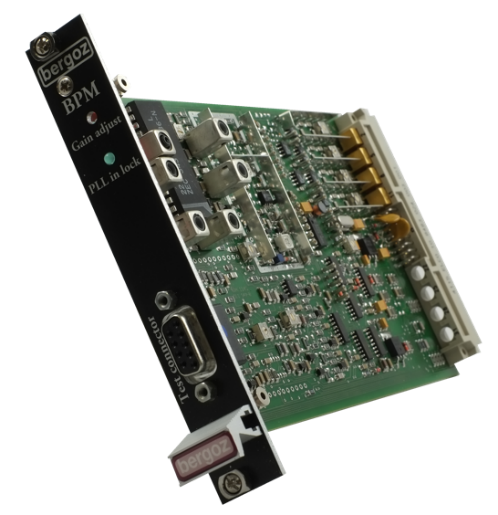 LINAC
29 Strip-line type 
324 MHz RF pulse
Libera Spark HL, 14 bit
Bergoz
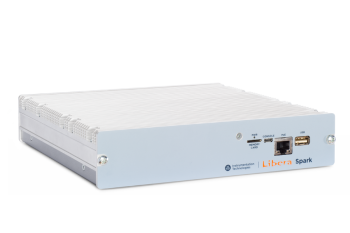 RCS 
38 Shoe-box 
1 MHz ~ 2 MHz cycling frequency
Self-developed electronics 
TBT or COD mode
 RTBT
33 Shoe-box
Libera Spark HL
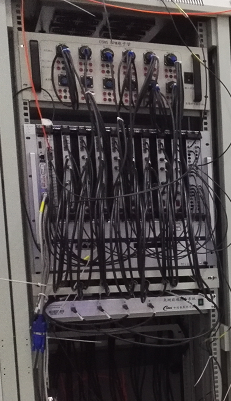 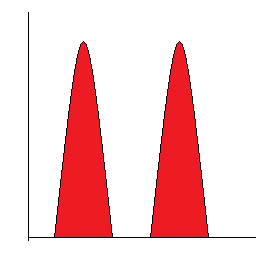 Beam Loss Monitor, BLM
156 ion chamber type BLM
Front end electronics
NI PXIe-6358 waveform acquisition
NI PXI-8430 RS232 for HV control
NI PXI-6713 for threshold configuration for FMPS
 15 plastic scintillator + PMT as FBLM
Libera BLM
50 MHz bandwidth
125 MHz / 14 bit
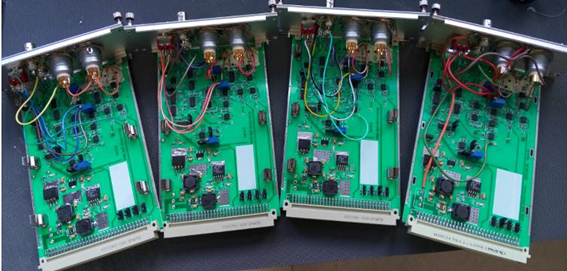 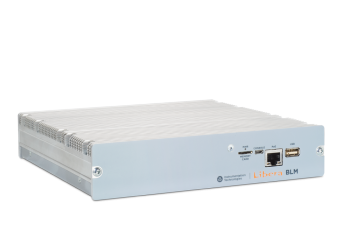 Beam Profile Monitor, Wire Scanner
20 wire scanners at LINAC&RTBT
 7 multi-wire at the injection & dump 
Stepper motor driven
NI PXI-7330/7358 motor control
NI PXIe-6358 do the DAQ after front end
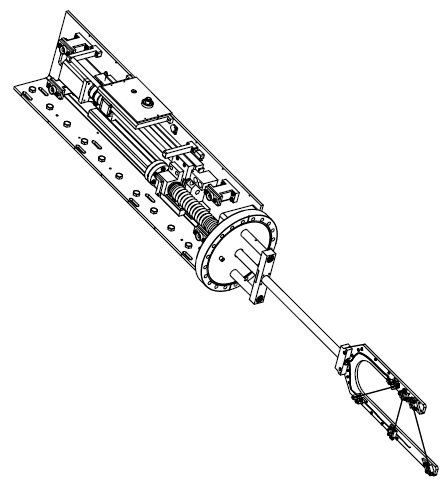 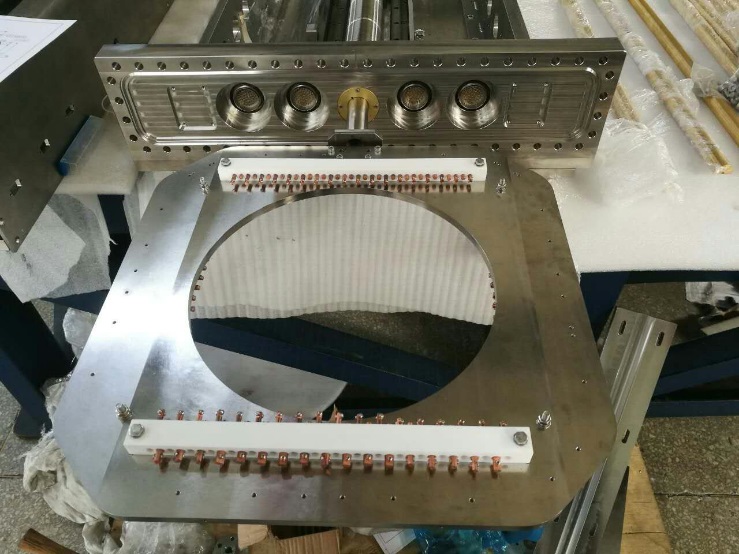 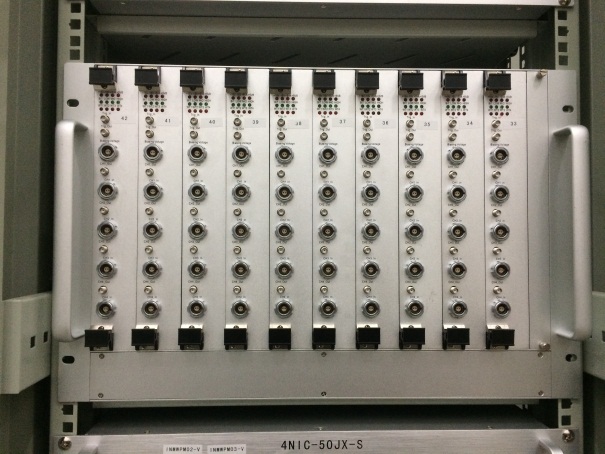 Wire Scanner
Multi-Wire
Front end Electronics
Profile Monitor @RCS - IPM
Ionization Profile Monitor
64 channel signals 
≥ 14 bit
20~100 MHz sampling rate
Memory size: ≥ 100 MB / channel
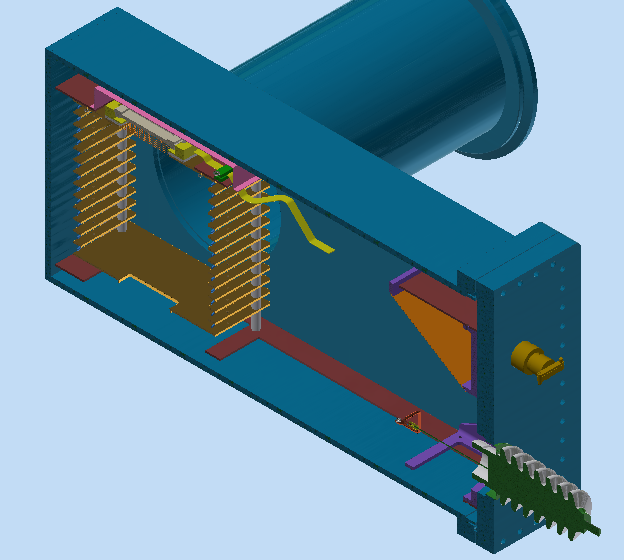 Summary of the DAQ requirement
Shortage of current system
17 PXI Windows host computers
 6 times OS failures in last one year






 NI real time OS: Phar Lap ETS
I/O control
Data storage
EPICS configuration
Summary
CSNS running @50 kW stably, opening to users already. The goal is have ~80 kW, by the end of this year.
 DAQ system of our beam instrumentation nearly all based on NI PXI/PXIe platform. Performance acceptable, and we are keep improving and updating on software.
 PXI based EST real time OS is under developing.
Thanks for your attention！